Publishing a Case Report
Norman W. Kettner, DC, DACBR, DCBCN, FICC
Dean of Research
Professor Emeritus, Department of Radiology
Logan University
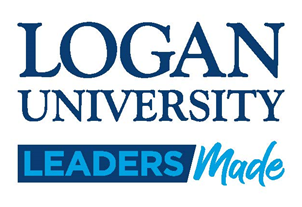 Why publish a case report?
Obligation to contribute to growth of knowledge for clinicians and scientists in health care, ultimately changing practices and benefiting patient outcomes
Focus attention on a new clinical diagnosis or treatment
Case reports serve as the fuel for the advance of the evidence engine
Case reports are a foundation approach for learning scientific writing skills
Your CV is augmented by scholarship which enhances your marketability
Case reports can also be submitted as posters to national meetings
Developing expertise in searching the literature
Digital search engines like NLM’s PubMed or Scopus
Performing a topical search in PubMed
Performing an author search in PubMed
Performing a single citation search
Performing a case report search directed by topic keywords
Does this case have reportable findings?
Define the elements of the case that provide its strengths for publication.
Confusing diagnosis? 
Emerging new clinical diagnosis? 
Novel and effective treatment?
Reporting a new pathophysiological pathway? 
Unusual adverse responses to a treatment?
Case Report Components
Introduction
Case Report
History/review of systems/family/social/PM/physical exam vitals/complete systems/imaging/labs/biopsy/treatment/ outcomes/prognosis
Discussion
Conclusion
References
Tables/Figures/Images with Captions
Writing the Case Report
Select a patient case 
Decide the target journal
Read author instructions for that journal
Estimate the probability of acceptance
Review examples of published cases
Writing the case report
Review highlights from selected papers
Write a first draft connecting the highlights
Title (theme description)             step: #7
Introduction (case contribution)         #3
Case report (patient findings)             #1
Discussion (why case is unique)          #4
Conclusion (teaching points)              #5
References (relevant)                           #2
Abstract (structured)                             #6
Writing the case report
Learn to use deadlines and comply
Devote 3 hours per week to writing (fix time)
Drafts are saved as v.1 spine tumor/2-23-16
Most case reports require 4-6 versions
Revisions are done in track changes for co-author review
Writing the Case Report (next workshop)
Study appendix A of Green and Johnson
Study Kaeser et al. and grade the case report using appendix A
Select a patient case and write up the report of findings section
Writing the Case Report (next workshop)
Execute search on the topic, open a case report file and enter all full text pdfs (2-15)
Summarize the key points in a Word document, enter author’s name in parentheses in the case report
Write the Introduction (3 paragraphs)
Write the Discussion and Conclusion
Write the Abstract in structured format
Write the title
Writing the case report (final workshop)
Peer review by colleagues of submitted case report using Appendix A
Revisions of case report
Submission to a journal